The Impact of the Cost of Living Crisis in Swindon
9th May 2023
Helena Robinson
Head of Health Improvement Services
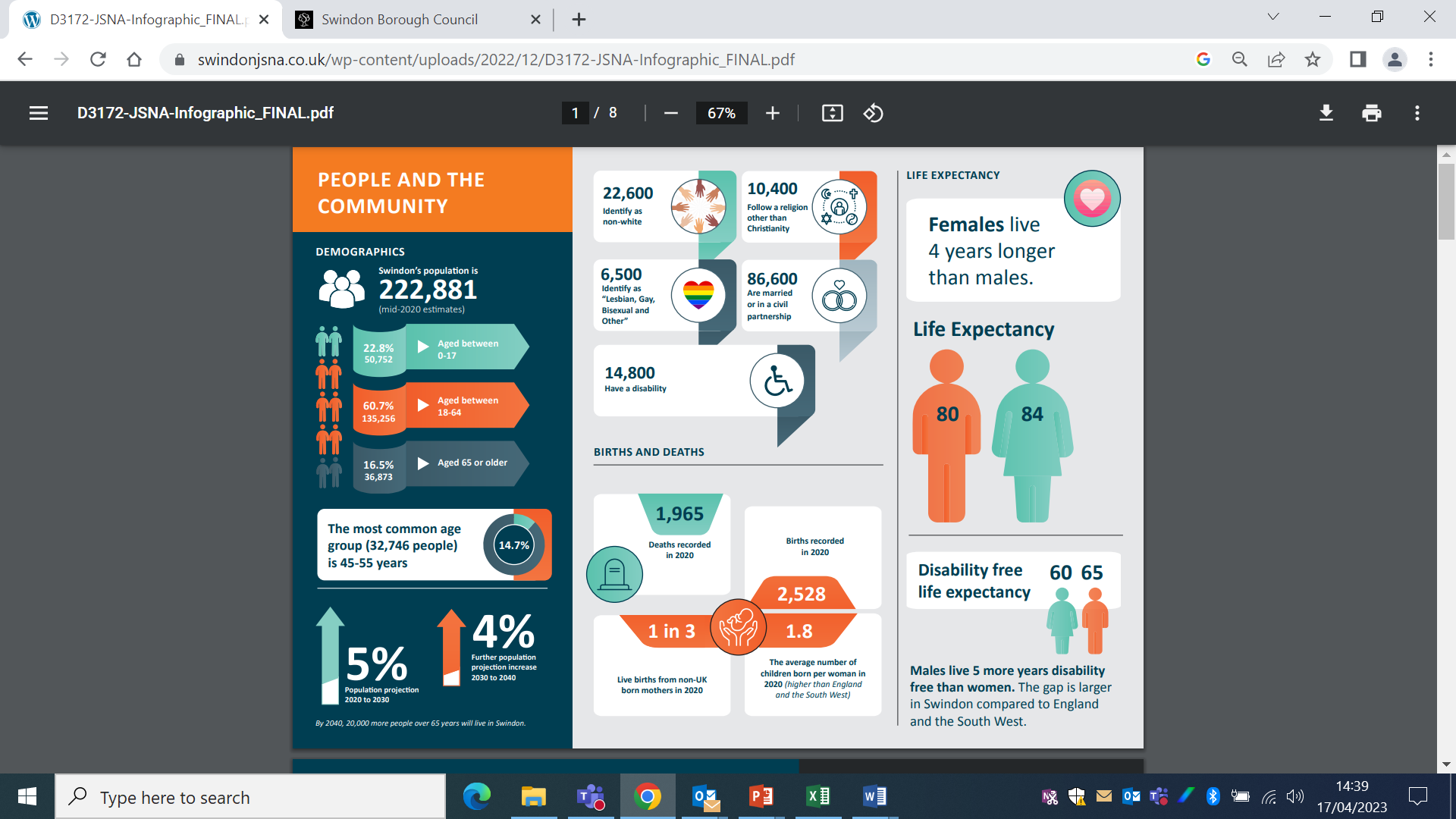 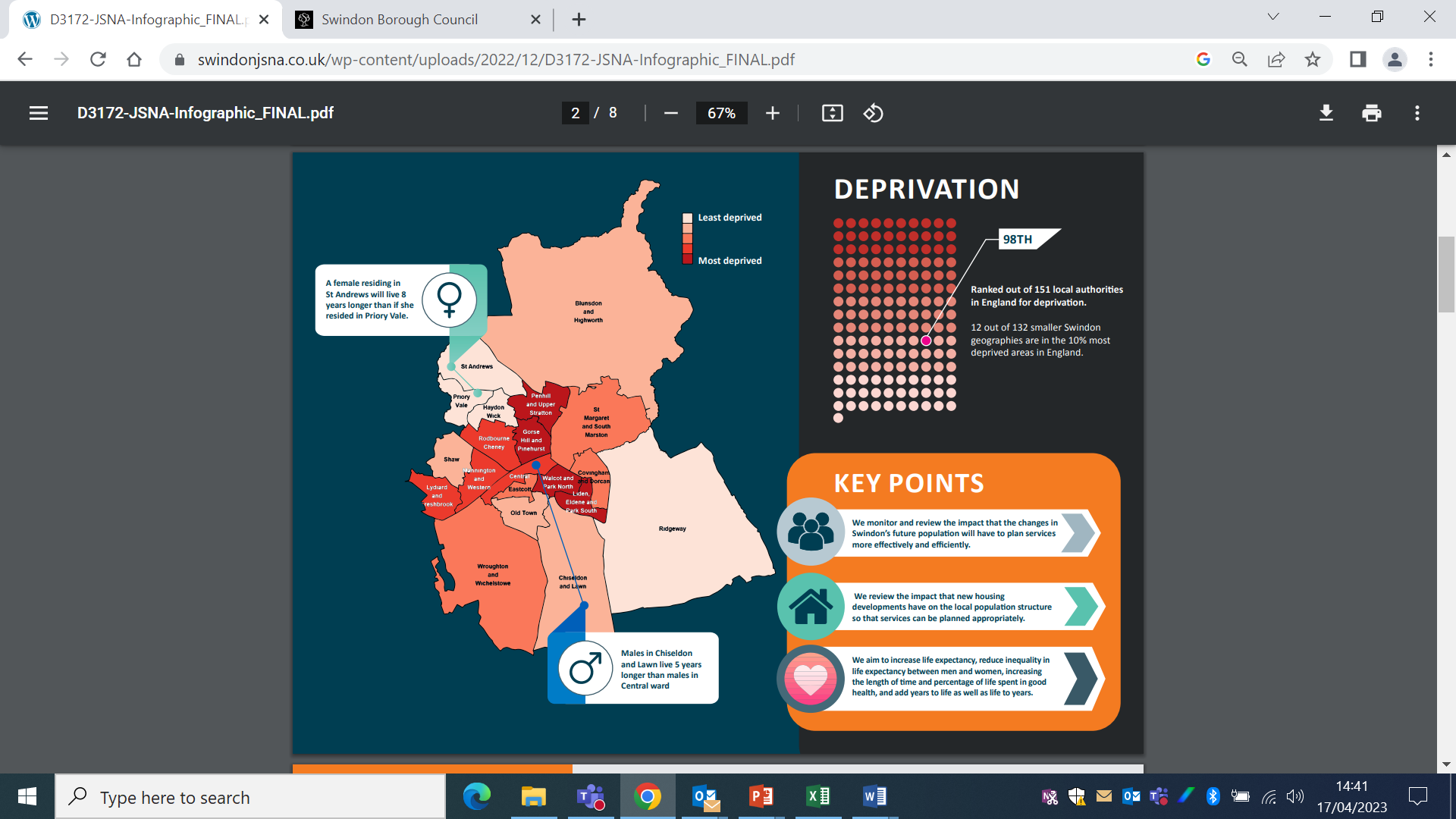 Citizens Advice Swindon – Resident Survey
Initial survey June 2022
Repeated March 2023
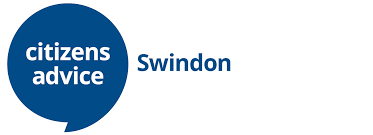 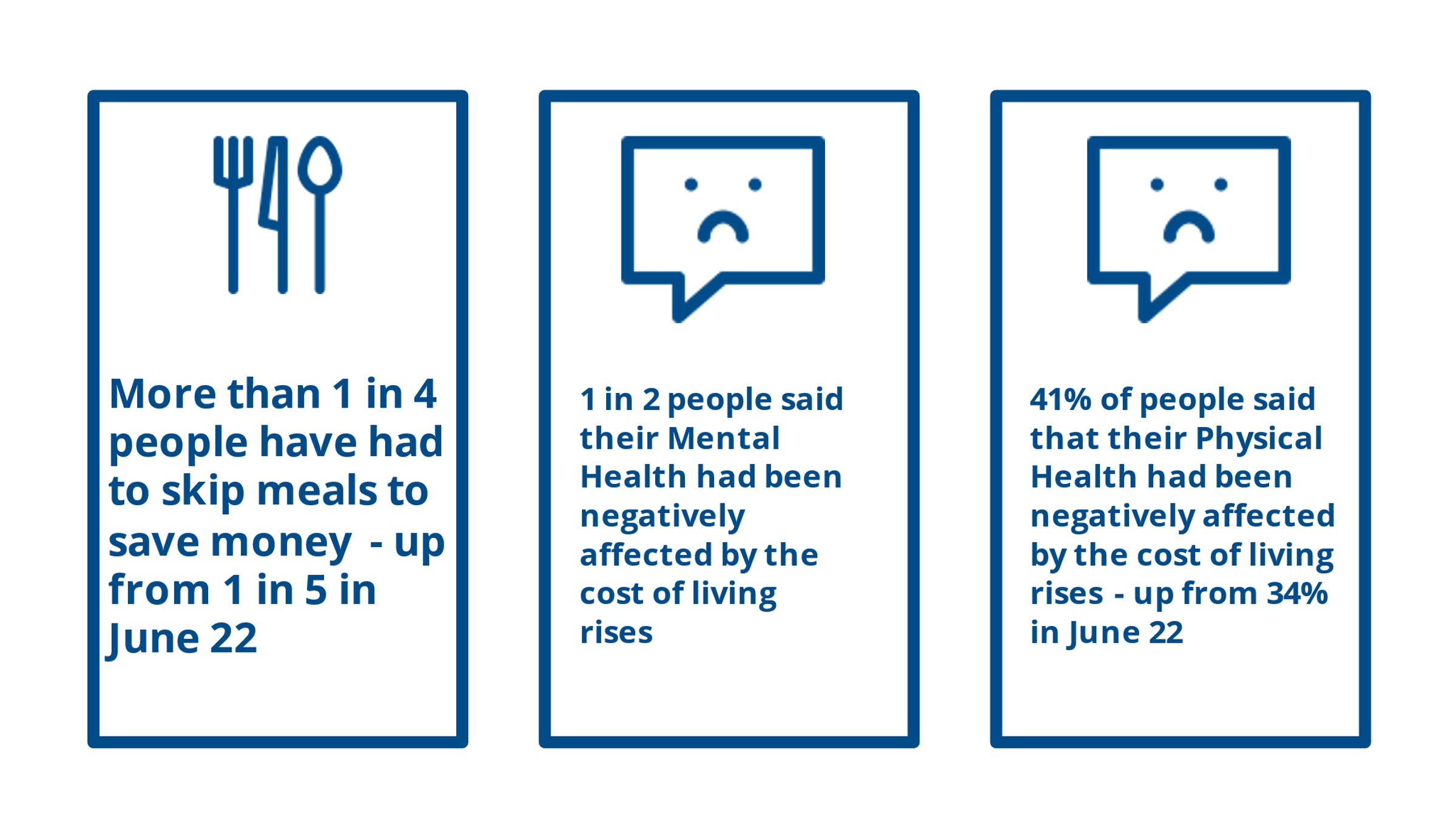 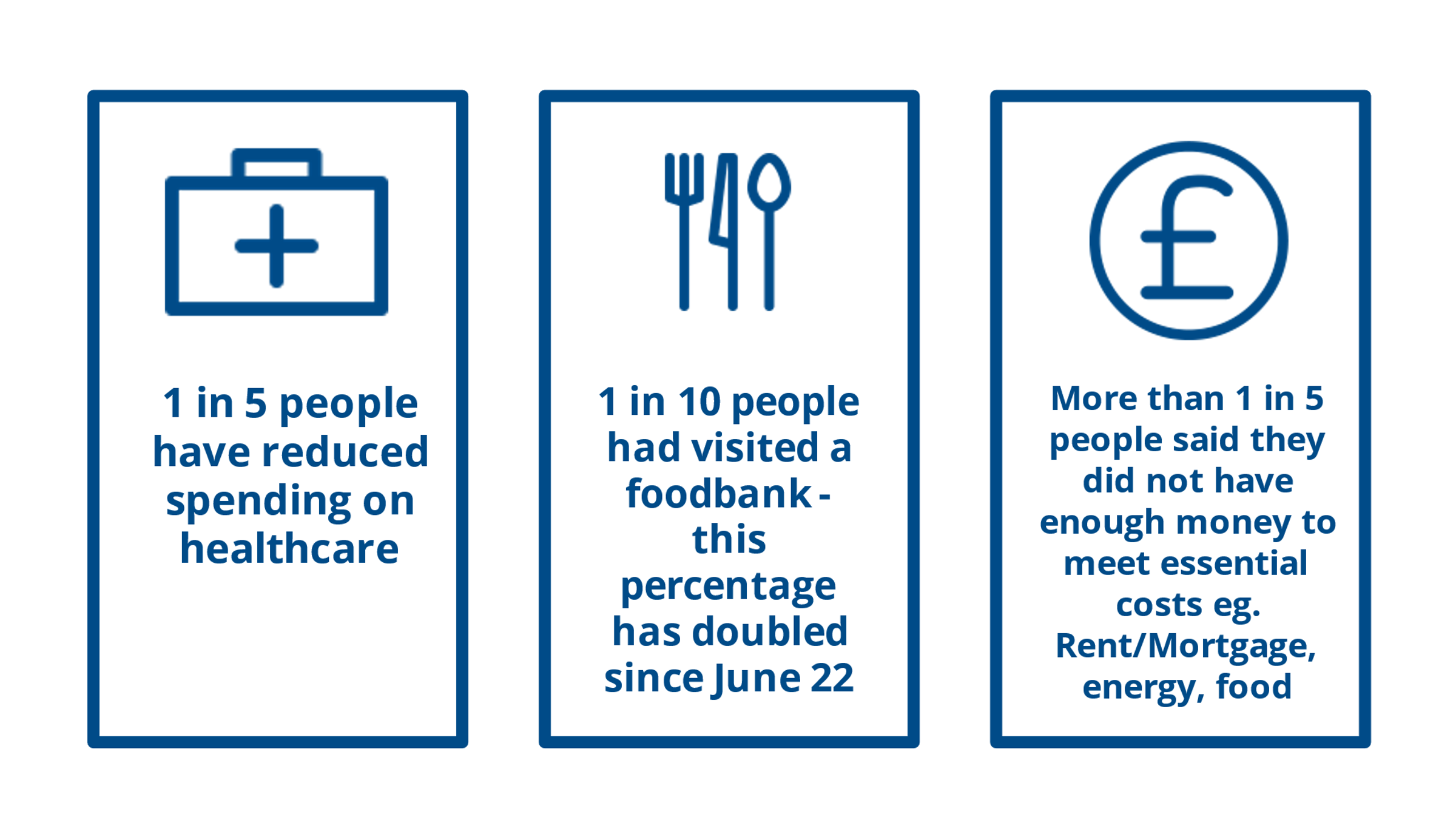 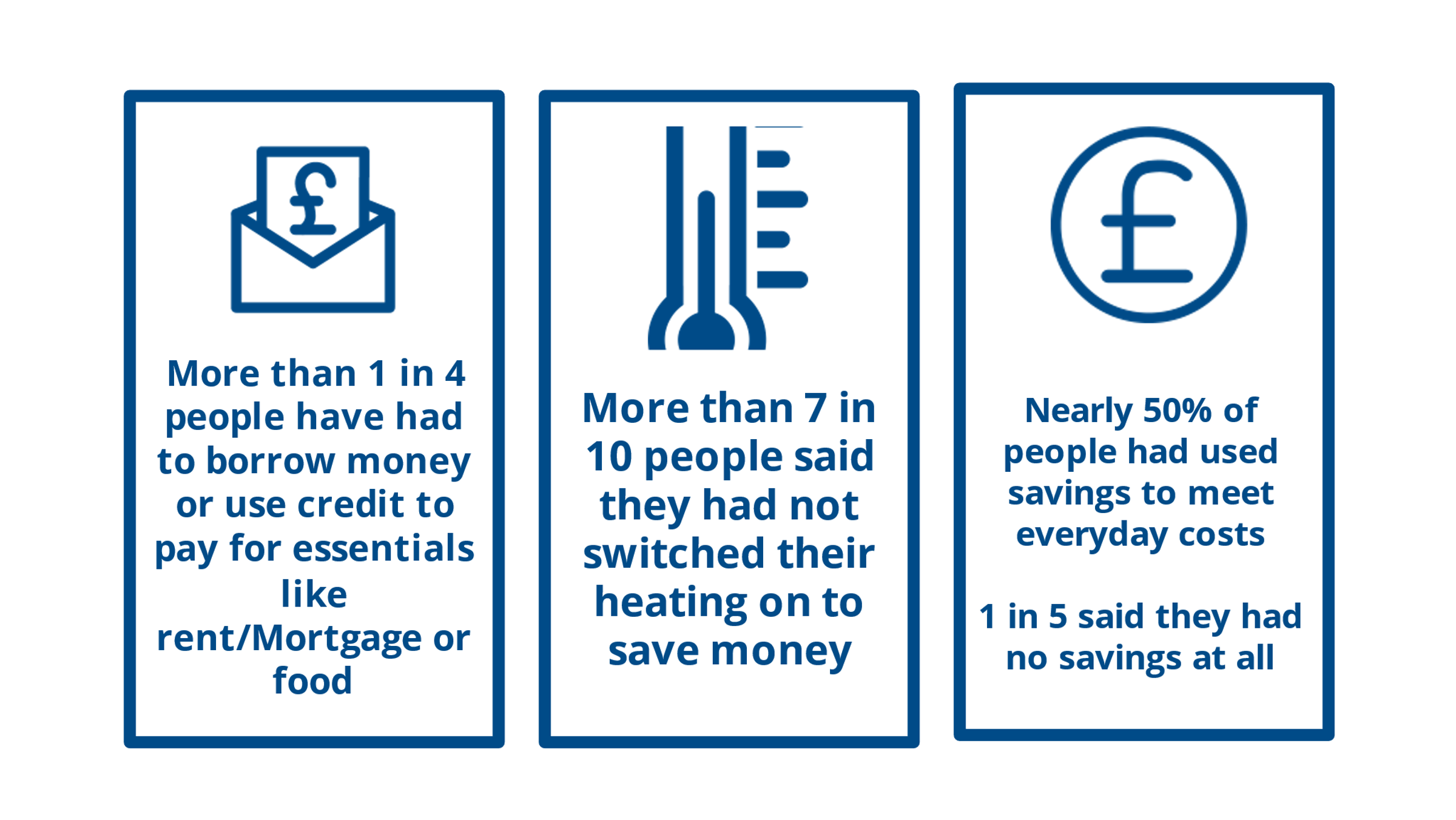 Swindon Borough Council - Response
Public Health Leadership 
Established strategic cost of living group – covering all council departments – joining things up internally
Established cost of living partnership to support wider organisations and residents  - join up across the system
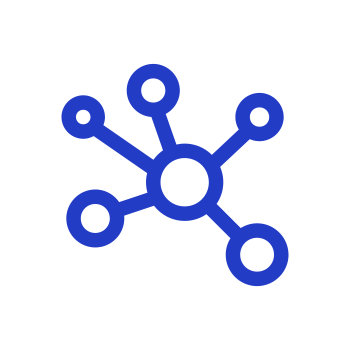 [Speaker Notes: .]
Keeping on Track – Plan for Swindon
Keeping on Track – Some Headlines
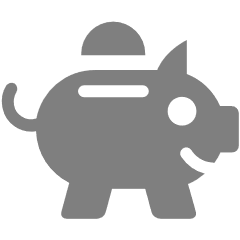 Warm and Welcome Spaces
40+ venues including council and community owned spaces 
Place for connections, resources and advice
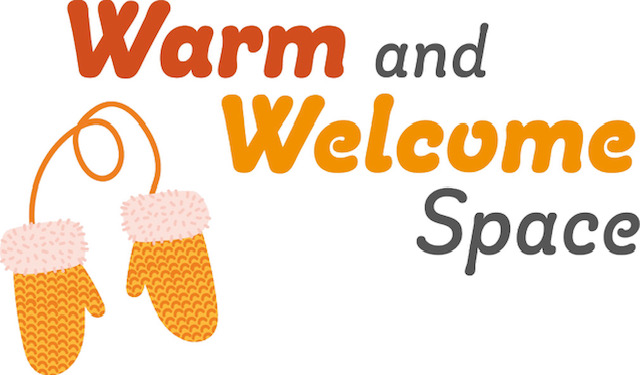 https://www.swindon.gov.uk/warmandwelcome
Cost of Living – 18 Top Tips
Healthy start/Free school meals
Debt advice
Help with health costs
Mental health support
7m missing income related benefits & pension credits 
Childcare costs
Support with housing payments and council tax
Carer’s allowance 
Hardship help for energy
Website: 32k impressions; Facebook over 1m impressions; Twitter 130k impressions
https://www.swindon.gov.uk/info/20013/benefits_and_swindon_money_matters/1260/help_if_youre_struggling_with_living_costs
Support for Employees
Series of employee workshops and information 

Everyday finance 
Financial wellbeing 
Savings and investing 
Planning for retirement 
Family and finances
More distance to travel…
Use of Health Inequality funding
Use of shared prosperity funding 
Warm and welcome / cool and welcome 
18m plan – marathon not a sprint
LGA Public Health Annual Report 2023
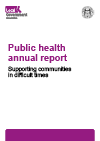 Responding to cost of living challenges: Swindon | Local Government Association